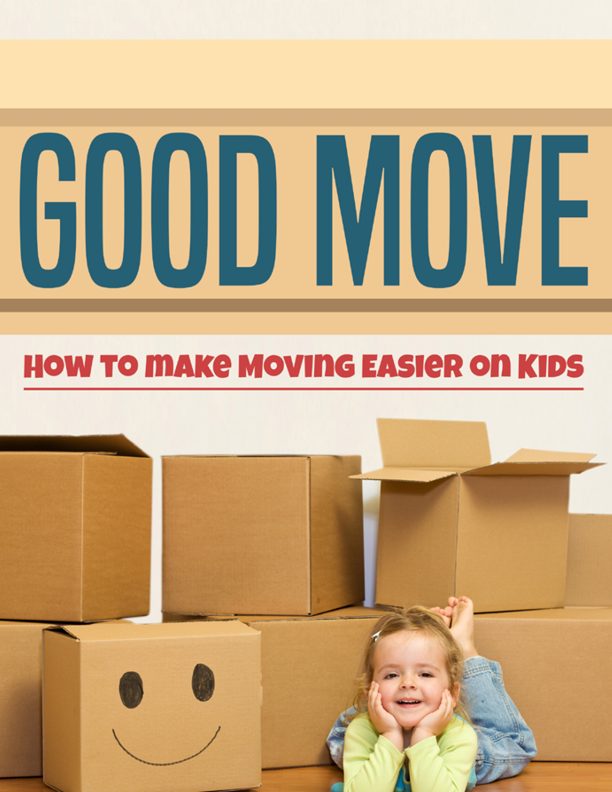 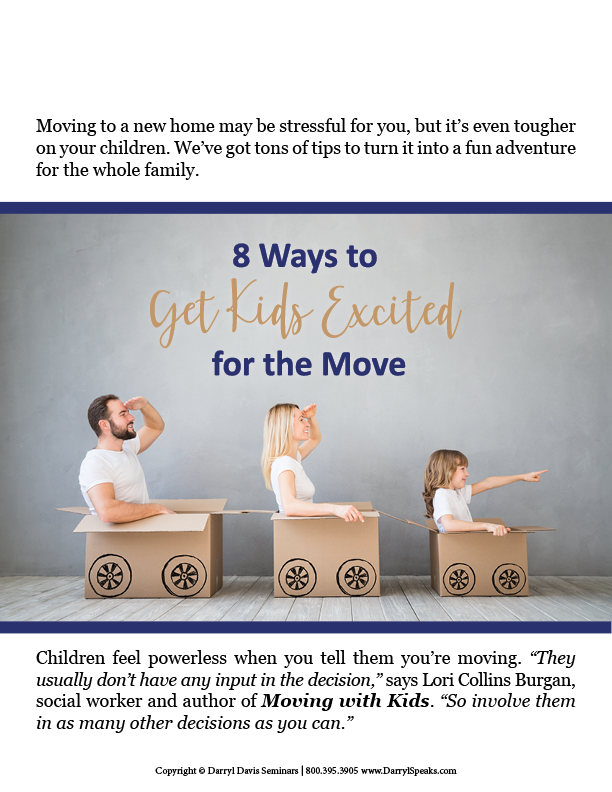 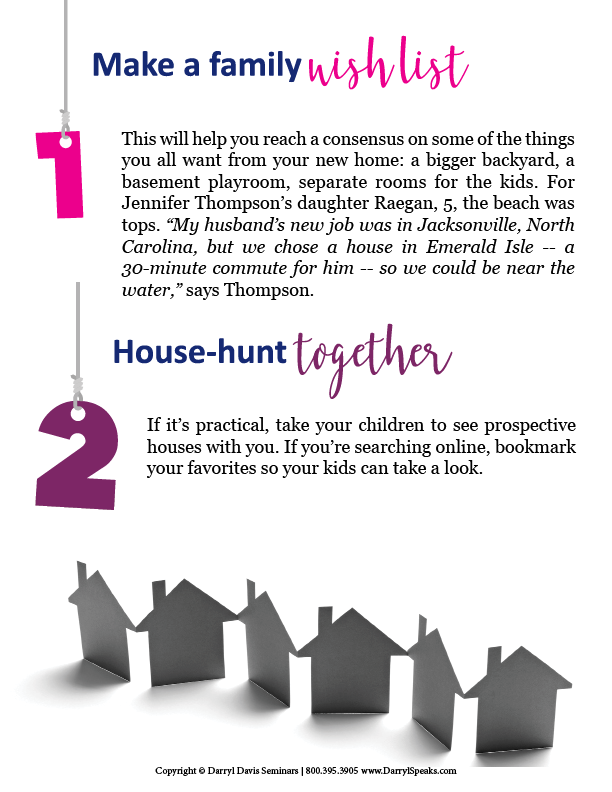 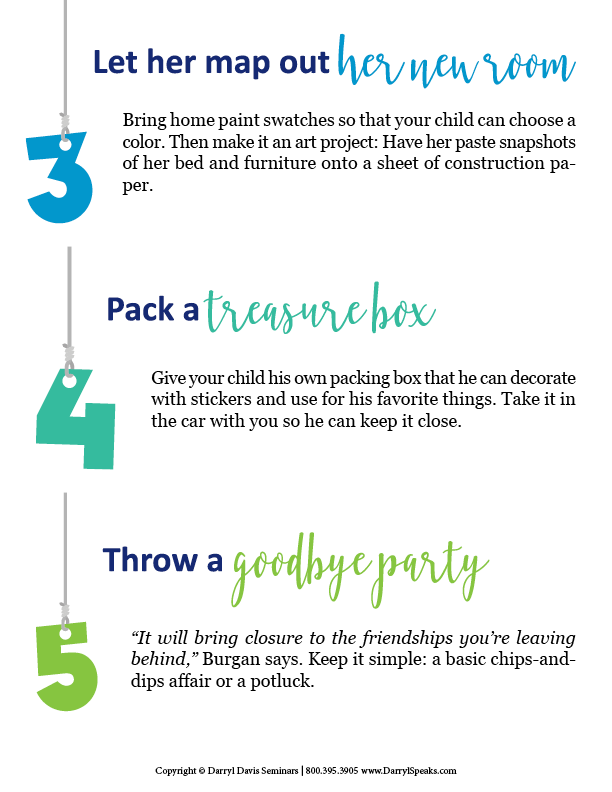 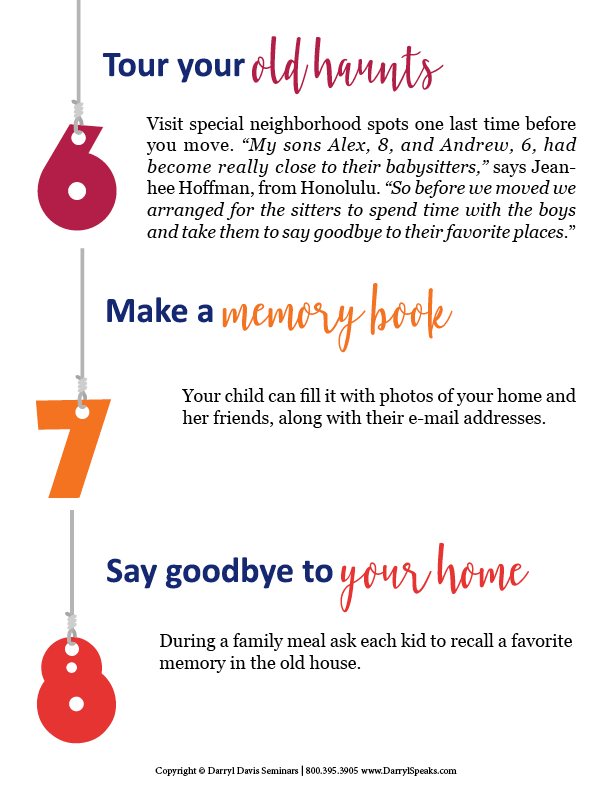 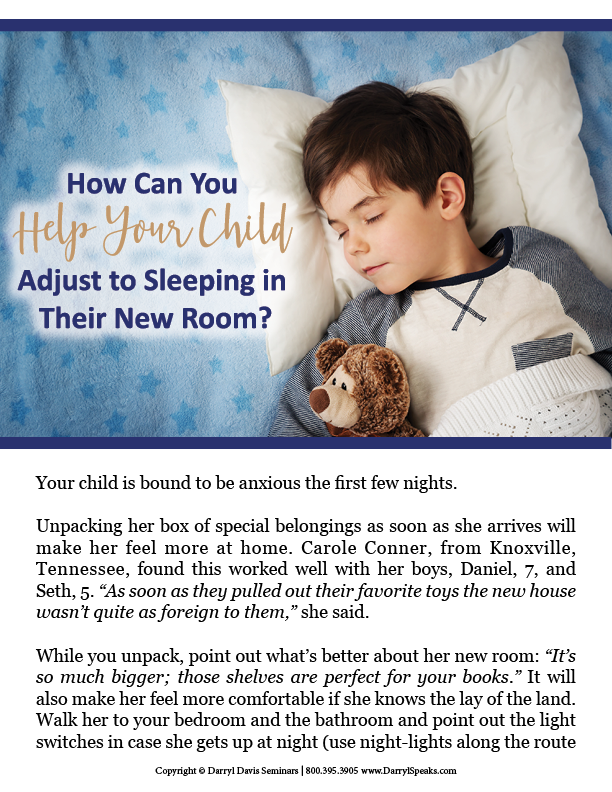 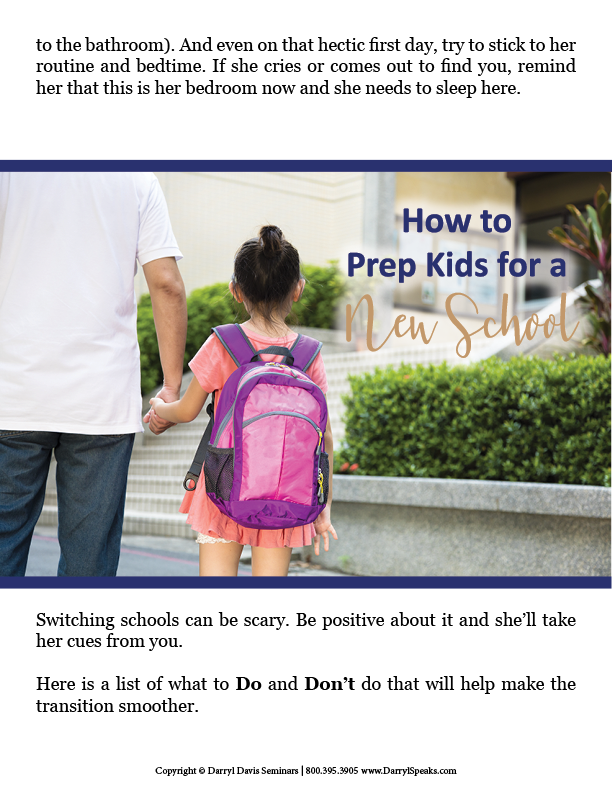 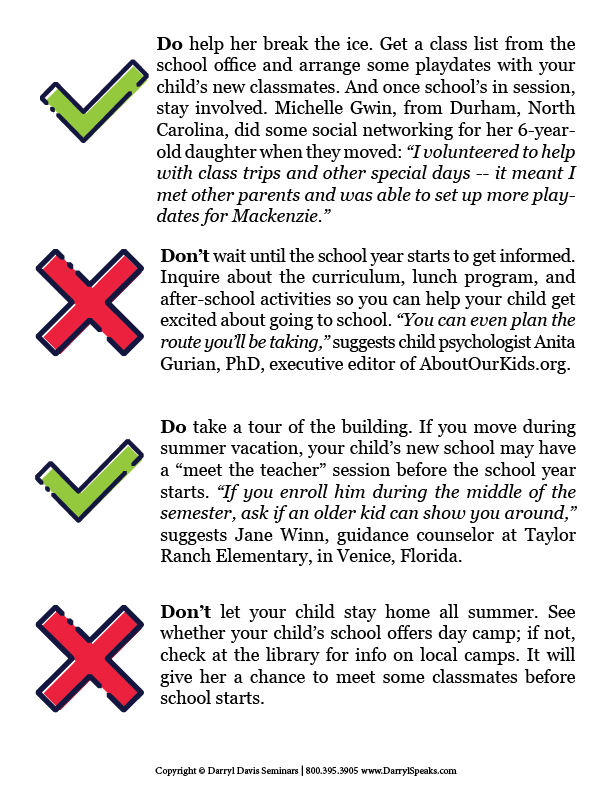 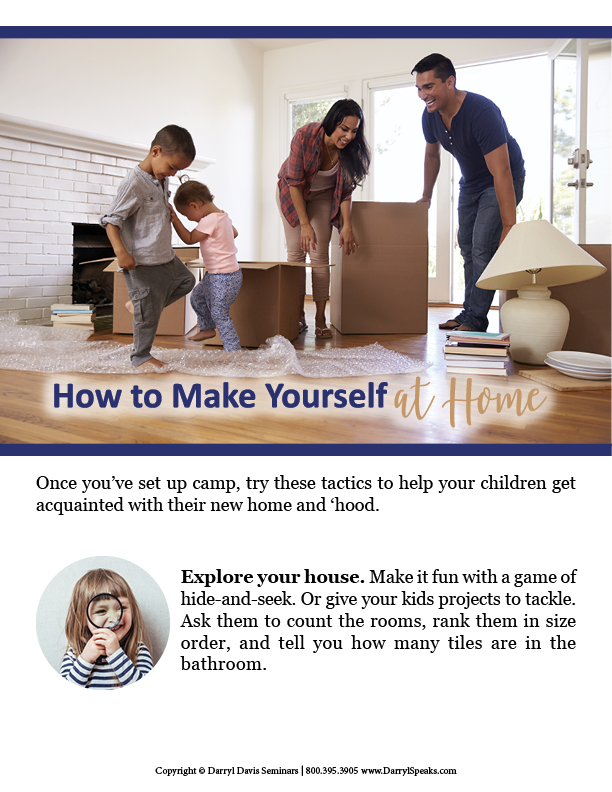 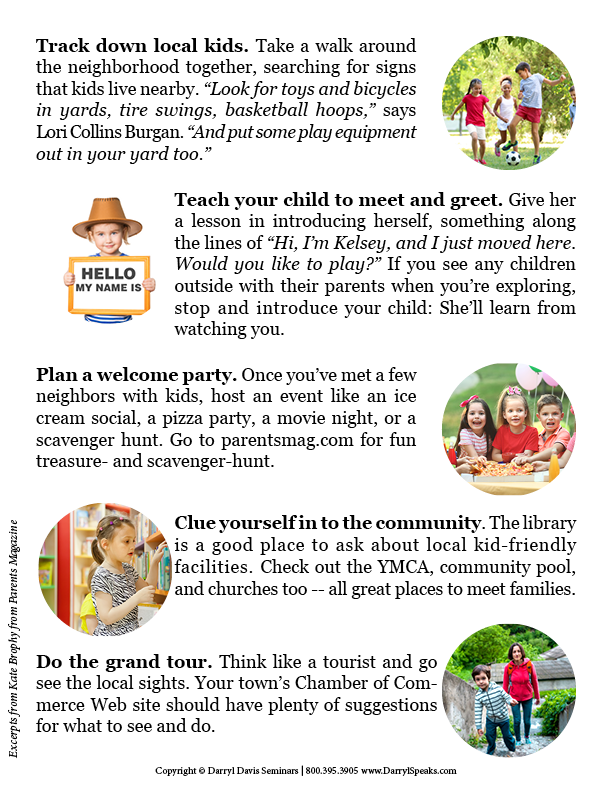 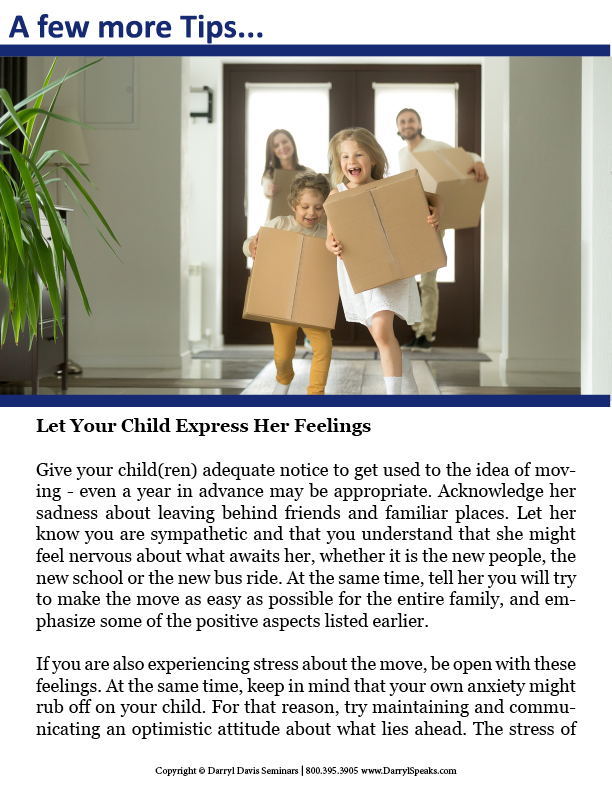 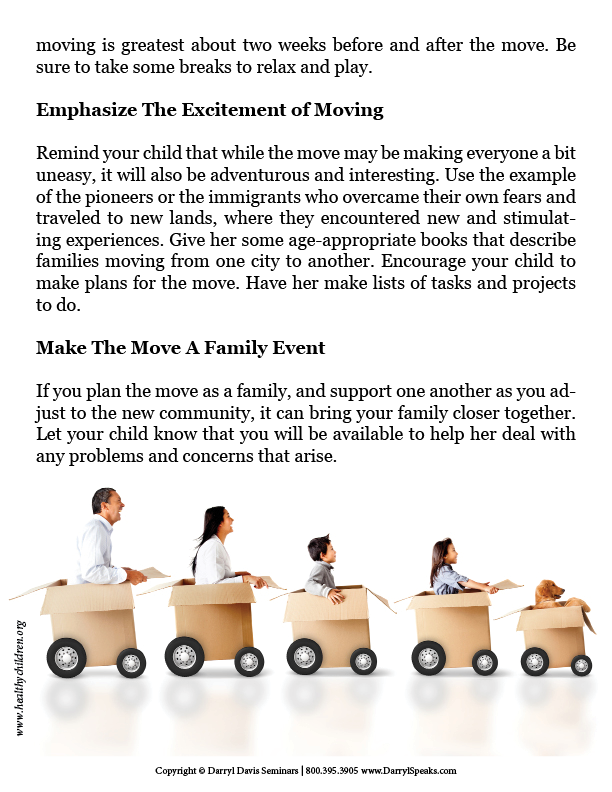 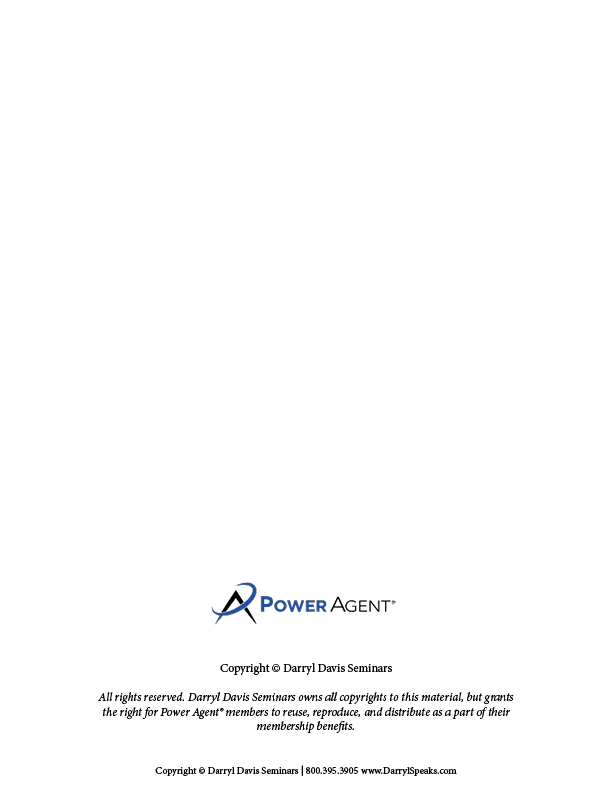 Agent Contact Info / Photo(s) Here.